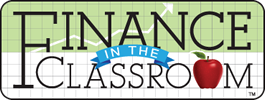 Identity Theft & Consumer Protection
Consumer Rights & Responsibilities
Consumer Bill of Rights (State of the Union Address of 1962, President John F. Kennedy)                                      Source: Thomson South-Western, Economic Education for Consumers; USOE Adult Roles & Responsibilities
Identity Theft“True-name Fraud”
Someone wrongfully acquires and uses a consumer’s personal identification, credit, or account information without your permission.
This information may include:
Social Security Numbers
Name
Address
Date of Birth
Mother’s Maiden Name
Passwords
PINs
Ways to Avoid Identity Theft
Monitor your credit report.
Don’t give out personal information to unknown people or companies.
Protect your credit and debit cards.
Protect your mailbox.
Protect your wallet.
Use passwords and PINs that cannot be easily guessed.
Use anti-virus software on your computer.
Notify your bank when you change your address or phone number.
Understanding Financial ContractsDisclosure Information
Provides full information about a financial institution’s policies, such as electronic funds transfer policies, lending policies, interest crediting, and compliance with banking regulations.  These statements are required by law.
Grace Period
The time between the billing date and the payment due date when no interest is charged.
Late Payment Penalties
Late Fees
Finance Charges
Increased Interest Rate
Method of Interest Calculation
Average daily balance excluding new purchases
Average daily balance including new purchases with a grace period
Average daily balance including new purchases with no grace period
Two-cycle average daily balance including new purchases
Tips To Help Dump Debt
Write it down
Make a list of how much money you owe and the interest rate.
Start the snowball rolling
Pick the debt with the highest interest rate and put extra cash toward that balance.  Negotiate a repayment schedule.
Cut it out
Select an activity and stop it for a month or two, put it toward the debt. Or, sell assets.
Don’t forget to save
Start saving, even if it’s a small amount every week.
Source: NEFE
Quote
Once in debt, interest is your companion every minute of the day and night; you cannot shun it or slip away from it; you cannot dismiss it; it yields neither to entreaties, demands, or orders, and whenever you get in its way or cross its course or fail to meet its demands it crushes you.
~ J. Ruben Clark